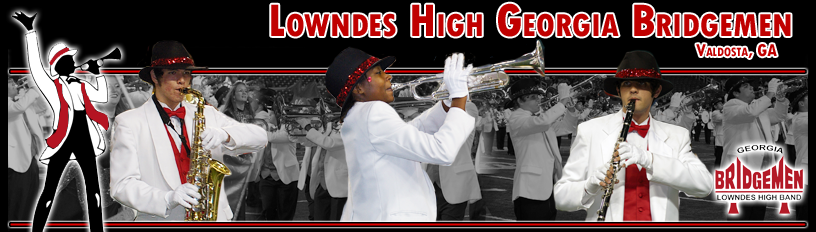 LHS Band Background Check MeetingThursday, June 22nd, 2023
1
Agenda
Welcome
Important Marching Season Dates

Next Band Booster Meeting
Chaperone Shirts/attire

Discount Cards
Background Check Powerpoint
2
IMPORTANT FALL DATES
Cleanup Day- Sunday, July 9th (TENTATIVE)

Rookie Camp- Thursday, July 13th

Pre-Camp begins- Monday, July 17th

MANDATORY PARENT MEETING- Tuesday, July 18th at 6:00 pm (cafeteria)(Discount Cards will be available)

Picture Day- Friday, July 21st

Band Camp begins- Monday, July 24th

Talent Show/Band Dance- Friday evening, July 28th
3
Important Fall Dates continued
South Georgia Classic Game at Colquitt Co- Saturday, August 19th. 4:00 pm kickoff. Estimated departure time is 2:00 pm

Senior Night- Friday, August 25th

8th Grade Night- Friday, September 1st
SUPER SATURDAY PRACTICE- Saturday, September 16th

AWAY Game vs Grayson- Friday, September 22nd. 7:30 pm kickoff. Estimated departure time is 10:00 am

Contest- Saturday, September 23rd
4
Important Fall Dates Contiunued
Sportsman Drawing- Tuesday, September 26th at the Elks Lodge. Doors open at 6:00 pm

Contest- Saturday, September 30th

AWAY Game vs Valdosta- Friday, October 6th. 8:00 pm kickoff, Estimated departure time is 6:30 pm

Battle on the Border- Saturday, October 21st- ALL DAY

AWAY Game vs Richmond Hill- Friday, October 27th.7:30 pm kickoff, Estimated departure time is 11:00 am
5
Important Fall Dates Continued
1st Round of the Playoffs- Friday- November 10th
6
Chaperone Shirts/Attire
Please see Tara Weldon tonight to place your shirt order
7
Discount Cards
Available Tonight
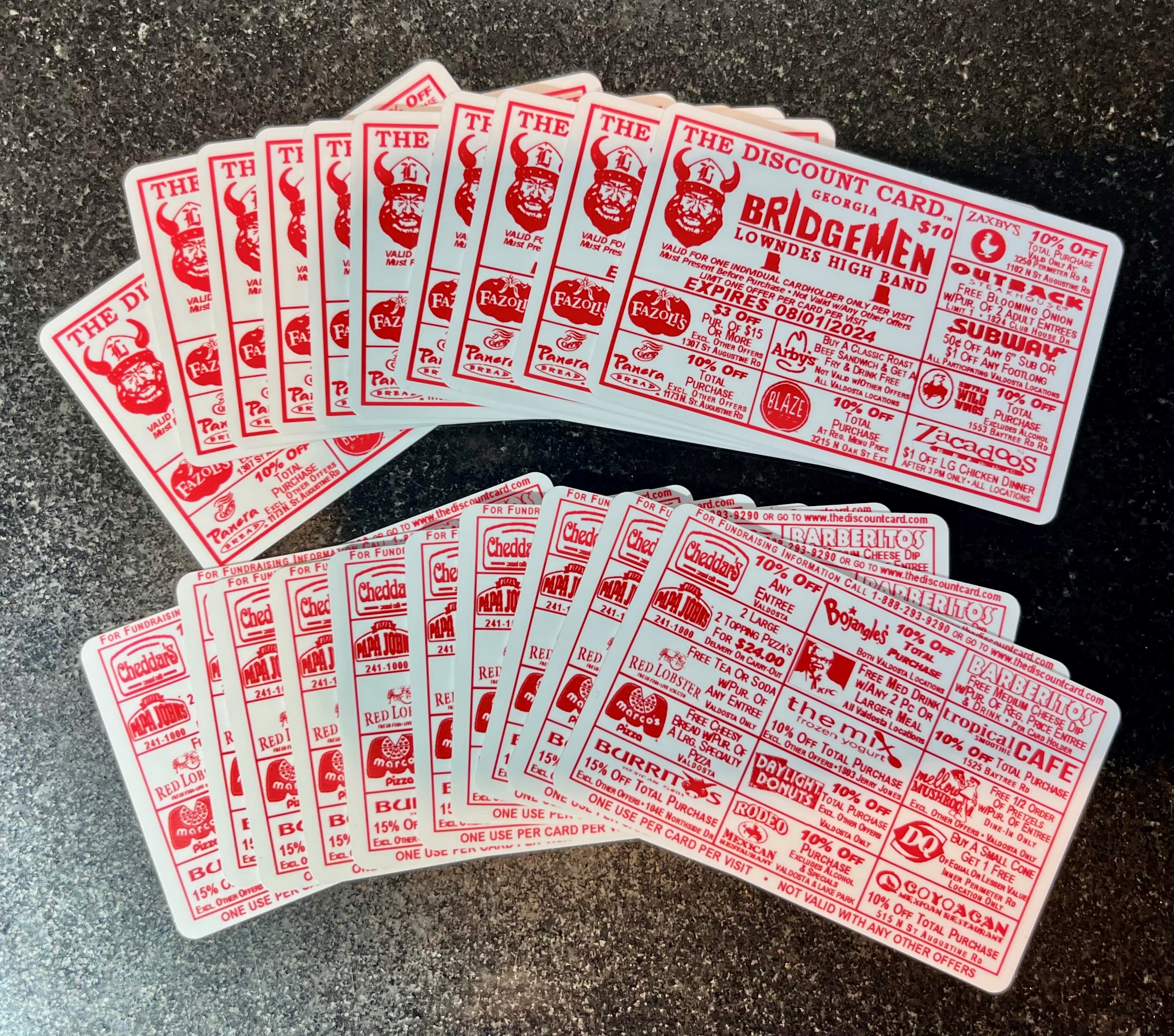 8
2023 Booster Officer’s
President- Chris Buescher

Vice-President- Mark Dixon

Secretary- Leslie Kautzman

Treasurer- AJ Stracener

Member-at-Large- Tara Weldon
9
2023 COMMITTEE Chairs
Chaperones- Tara Weldon
Football Programs – Casey Thompson
Nurses – Leslie Belanger
Bus Drivers – Chris Buescher
Prop & Pit – Mark Dixon
Uniforms – Tamara Oglesby
Water – Melissa Dixon
10
Questions
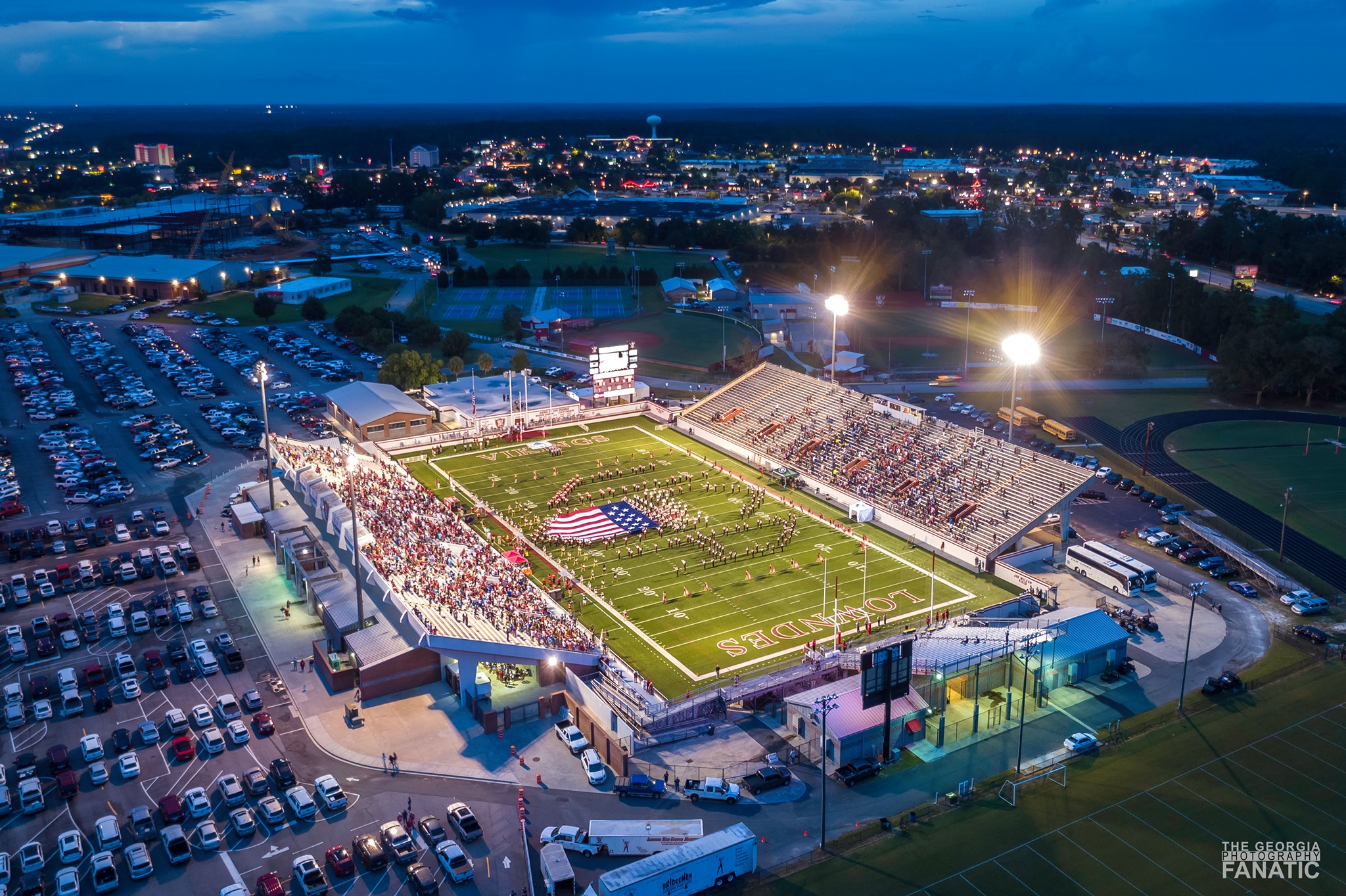 11
Next Booster MeetingTuesday, July 18th @ 6:00 PMCafeteriaMANDATORY PARENT MEETING
12